Региональная научно-практическая конференция
«Великая Отечественная война:
 связь поколений и времен»
(70 -летию Победы в Великой Отечественной войне посвящается)

Секция 
«Формирование гражданско-патриотической позиции подрастающего поколения»


Ярославль, 2015
Ведмедь Ольга Николаевна, 
 преподаватель истории ГПОУ ЯО «ЯАК»
Руденко Ангелина Алексеевна,преподаватель истории ГПОУ ЯО «ЯАК»
ГПОУ ЯО «Ярославский автомеханический колледж»
История переписывается…
Фальсификация исторических фактов
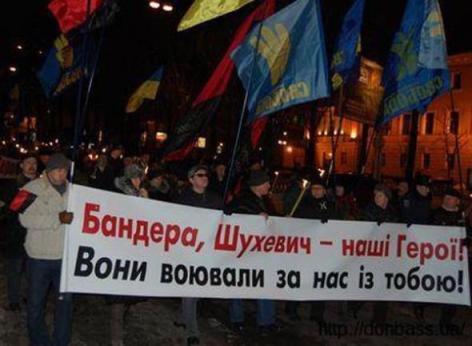 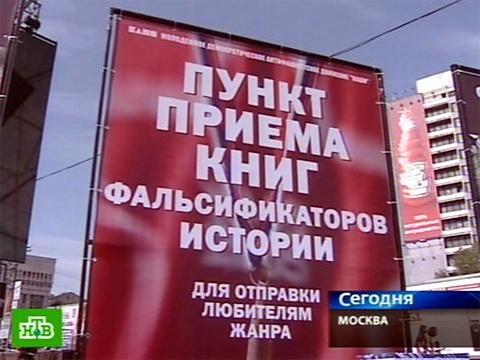 История переписывается…
Героизация фашистов в некоторых странах постсоветского пространства
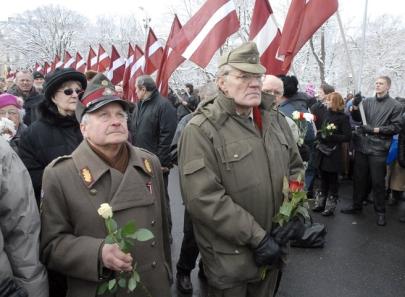 Латвия
 Марш эсесовцев в Риге
Эстония
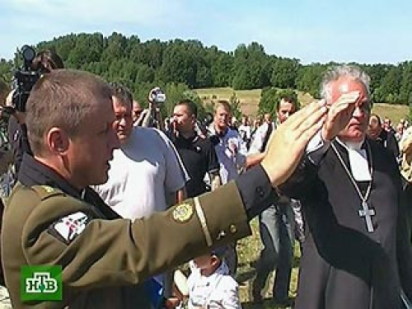 Ветераны – свидетели событий
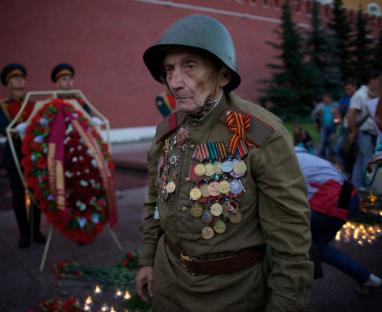 Патриотическое воспитание молодежи – главное направление работы
Ярославский автомеханический колледж 1922-2015
Экскурсия в музей колледжа
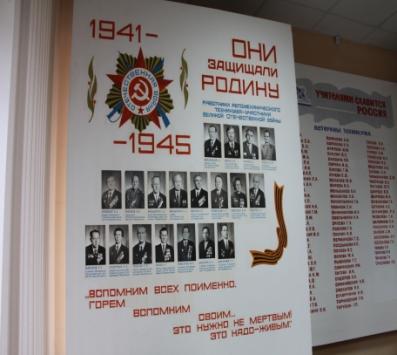 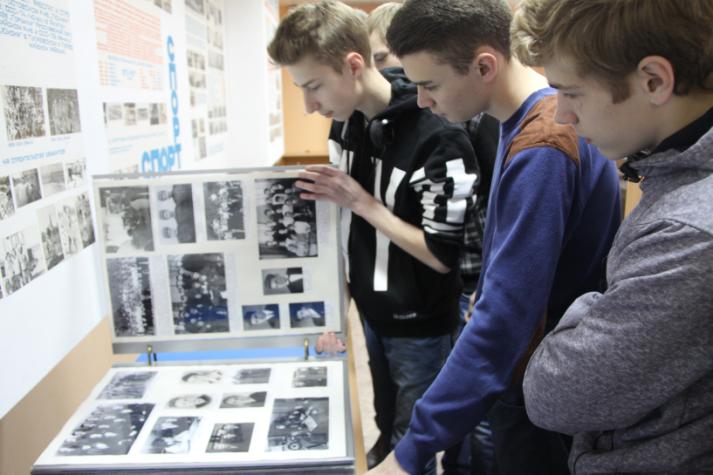 Сайт «Преподаватели и студенты – участники Великой Отечественной войны»
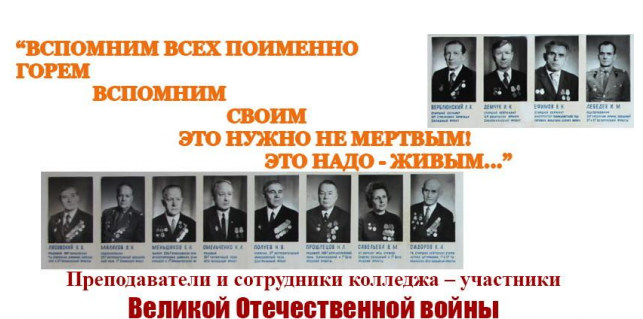 Ежегодная конференция «Память Победы»
Преподаватель  экономики
Гансбургская И.А. – основатель и руководитель конференции
Ежегодная конференция «Память Победы»
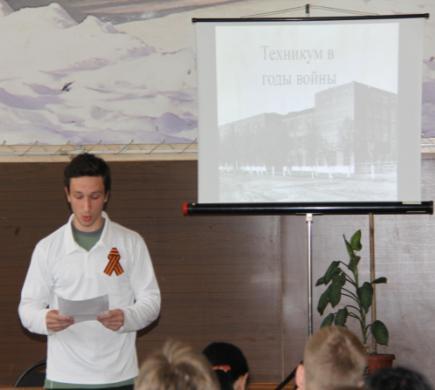 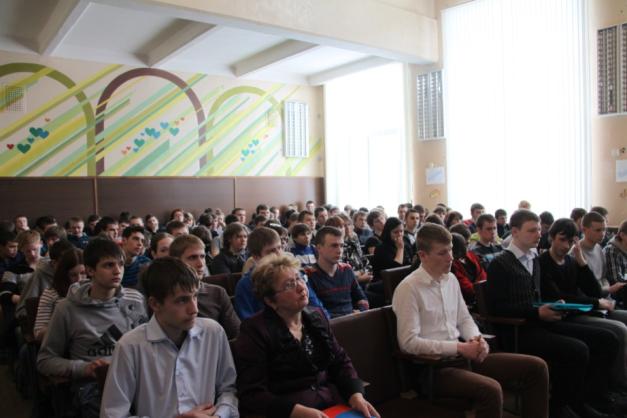 Библиотека колледжа- центр патриотического воспитания
Игра 
«Теркин – кто же он такой?»
Преподаватель истории – передовой боец идеологического фронта
-классные часы
-встречи с ветеранами
-исследовательская работа
-конкурс творческих работ «И по моей семье прошла война…»
-экскурсии
-выпуск газет
-викторины
Классные часы
- «Великая Отечественная: страницы истории»
- «Фронтовики – Герои Советского Союза»
- «Блокада Ленинграда»
 «Песни великой Отечественной»
 «Работники колледжа- участники Великой Отечественной»
 «Герой Советского Союза Л.Миронов – наш выпускник»
 «Спасение картин Дрезденской галереи»….
Встречи с ветеранами
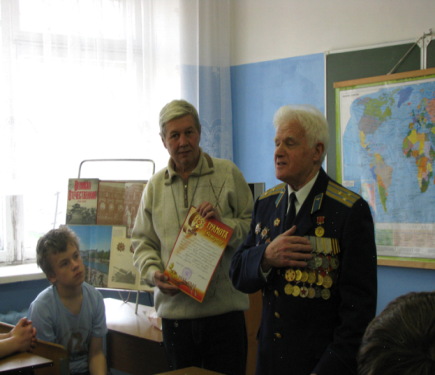 Конференция «Отечество»
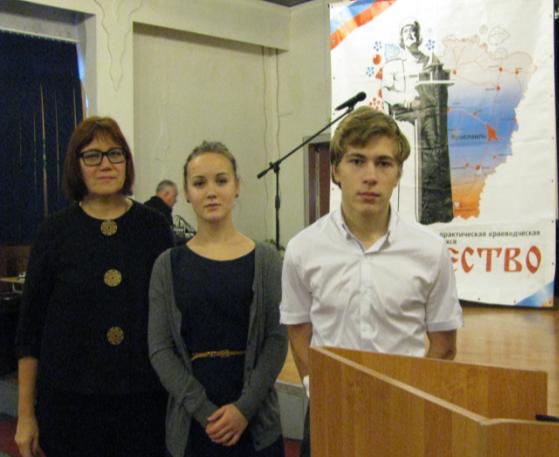 Конкурс творческих работ «И по моей семье прошла война»
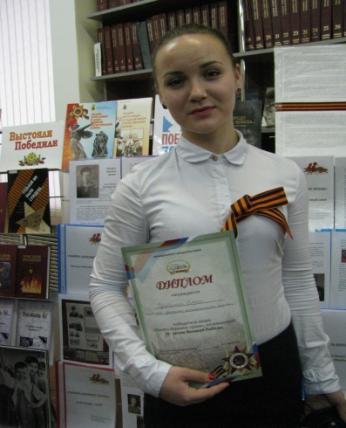 Победитель городского конкурса
 «Память бережно храня»  Щербакова Елена
Экскурсии в музей боевой славы г.Ярославля
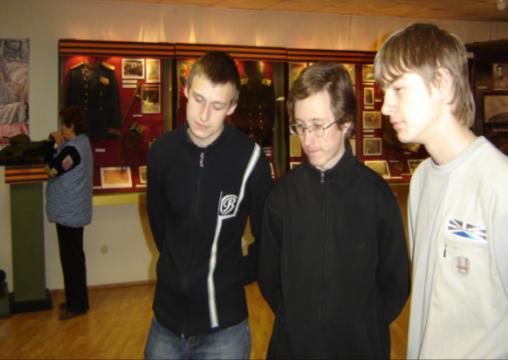 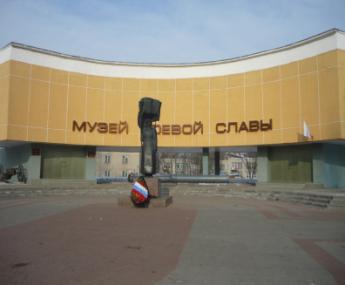 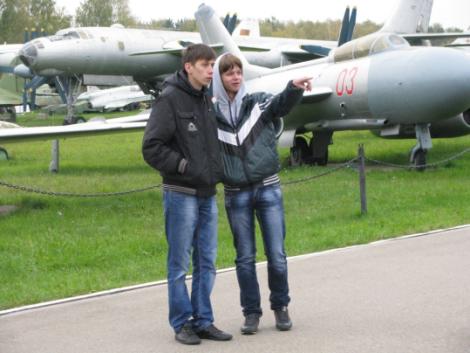 Экскурсия в Центральный музей военно-воздушных сил
Викторина «Наша слава – наша память»
Викторина «Наша слава - наша память»
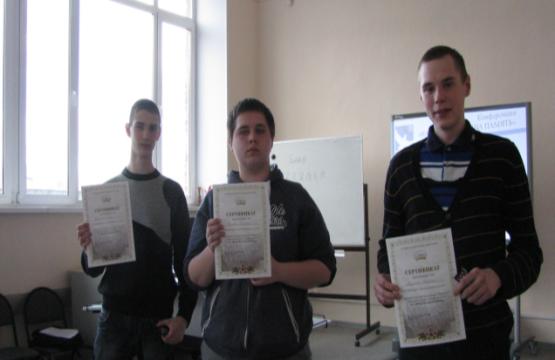 Беседа  на уроке литературы«Писатели- фронтовики России»
Наши предложения
-  координировать действия на уровне города и области по сохранению памяти о Великой Отечественной и изучению героического прошлого нашего народа между заведениями СПО
проводить больше совместных мероприятий
    между образовательными учреждениями
сделать ежегодными, традиционными мероприятия, посвященные сохранению памяти и правды о Великой Отечественной